ЛІДЕРСТВО ТА СТИЛІ КЕРІВНИЦТВА
доц. Онищенко Оксана Анатоліївна
Курс націлений на отримання теоретичних знань концепцій лідерства, змісту поняття та підходів до його визначення, а також має безпосередню практичну спрямованість на набуття практичних навичок з лідерських компетенцій, які є необхідними як для професії менеджера зокрема, так і для успішної людини в цілому
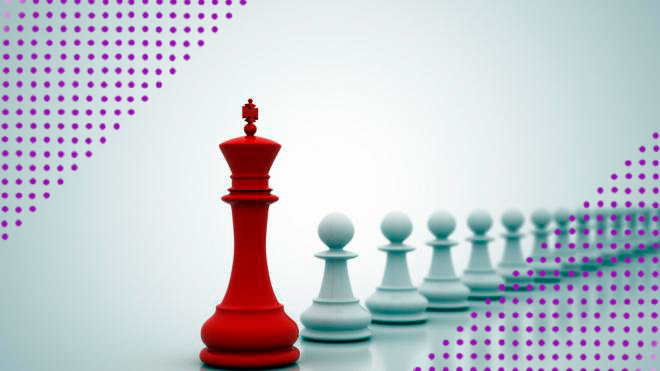 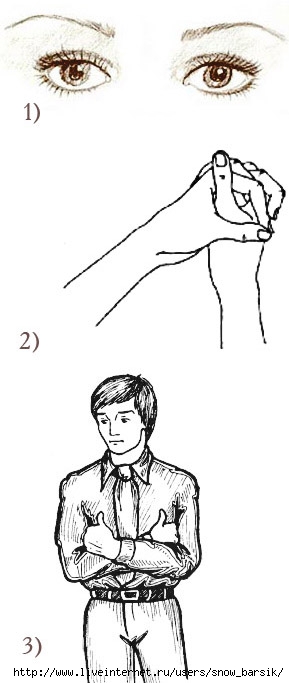 Визначення ведучого ока
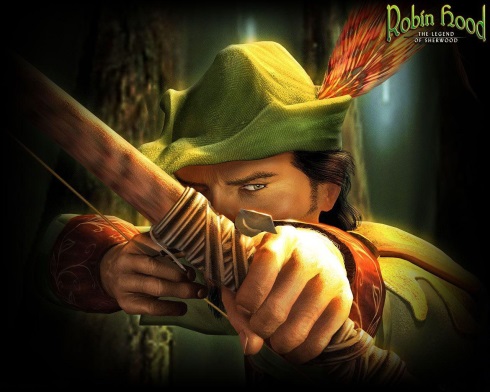 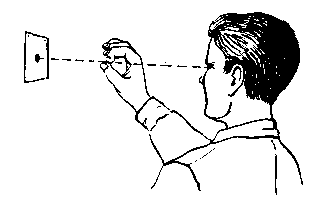 Проба «переплетення пальців»
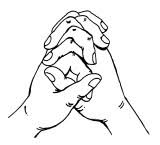 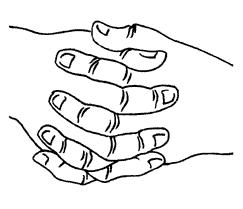 Проба «переплетення рук»
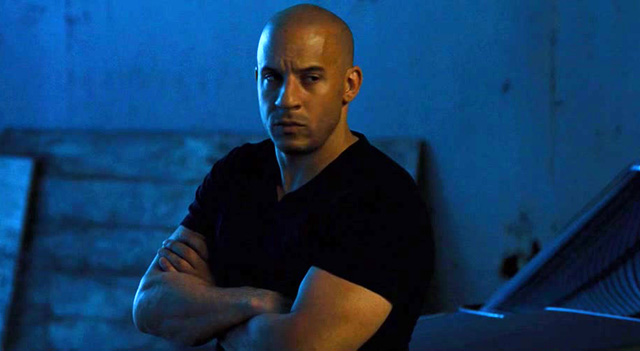 РЕЗУЛЬТАТ:
У групі «найкращих» керівників три профілі типових особливостей:
- тип П-Л-П – поєднання правого ведучого ока, лівого типу переплетення пальців та правого типу схрещування рук;
- тип П-П-П – поєднання правого ведучого ока, правого типу переплетення пальців та правого типу схрещування рук;
- тип Л-Л-Л – поєднання лівого ведучого ока, лівого типу переплетення пальців та лівого типу схрещування рук.
Середня психологічна придатність до управлінської діяльності:
П-Л-Л     Л-П-П     Л-П-Л
Низька психологічна придатність до управлінської діяльності:
Л-Л-П     П-П-Л.
Керівники з лівим провідним оком більш консервативні та скептичні, мислять дещо повільніше порівняно з «правоокими». Вони сильніше виражене прагнення визнання, вони агресивніші і спрямовані до незалежності.

«Лівоокі» більш тривожні, емоційніші, менш стійкі до стресу, менш адаптивні, хоча й активніші.
«Правоокі» гнучкіші, спокійніше ставляться до змін, не бояться нового. Більш адаптивні, соціабельні та контактні. У них менше виражена потреба у самоізоляції та більше – у єднанні.

Працівники з правим типом переплетення пальців недовірливіші, фіксовані на невдачах, схильні до суперництва. Вони яскравіше виражена самодостатність, прагнення незалежності, самостійності.

З лівим типом – більш соціабельні, довірливі, поступливі та терпимі. У них яскравіше виражена схильність до групової діяльності та «почуття ліктя».
Тест "Конструктивний рисунок людини з геометричних фігур"
1. Намалювати фігуру людини, що складається з 10 елементів, серед яких можуть бути трикутники, кола, квадрати. Ви можете збільшувати або зменшувати ці елементи (геометричні фігури) у розмірах, накладати один на одного при необхідності. Важливо, щоб усі ці три елементи у зображенні людини були присутні, а сума загальної кількості використаних фігур дорівнювала десяти.
2. Обробка даних: підраховується кількість витрачених у зображенні чоловічка трикутників, кіл і квадратів, результат записується у вигляді тризначних чисел, де сотні – кількість трикутників, десятки – кількість кіл, одиниці – кількість квадратів. Отримуємо "формулу малюнка".
1 тип – "Керівник". Зазвичай це люди, які мають схильність до керівної та організаторської діяльності. Орієнтовані на соціально-значущі норми поведінки, можуть мати даром добрих оповідача, що ґрунтується на високому рівні мовного розвитку.
Відрізняються підприємливістю та інноваційними, нестандартними рішеннями
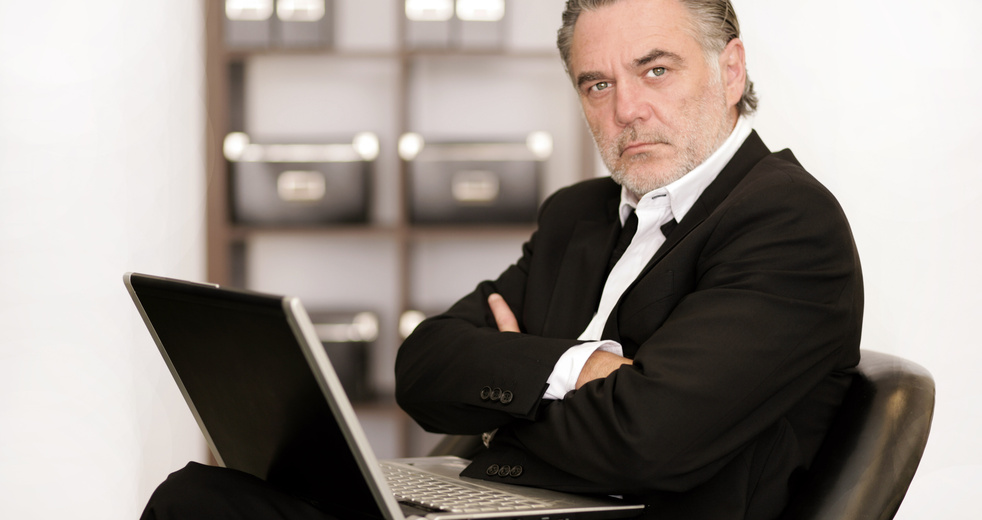 Мають гарну адаптацію в соціальній сфері, домінування над іншими утримують у певних межах.
Формули рисунків: 901, 910, 802, 811, 820, 703, 712, 721, 730, 604, 613, 622, 631, 640. 
Найбільш жорстко домінування над іншими виражено у підтипів
901, 910, 802, 811, 820, 
ситуативно – у 703, 712, 721, 730, 
при впливі промовою людей – вербальний керівник чи “викладацький підтип” 604, 613, 622, 631, 640.
2 тип – "відповідальний виконавець" - має багато рис типу "керівник", однак у прийнятті відповідальних рішень часто присутні коливання. Даний тип орієнтований на “вміння робити справу”, високий професіоналізм, має високе почуття відповідальності та вимогливості до себе та інших, високо цінує правоту.
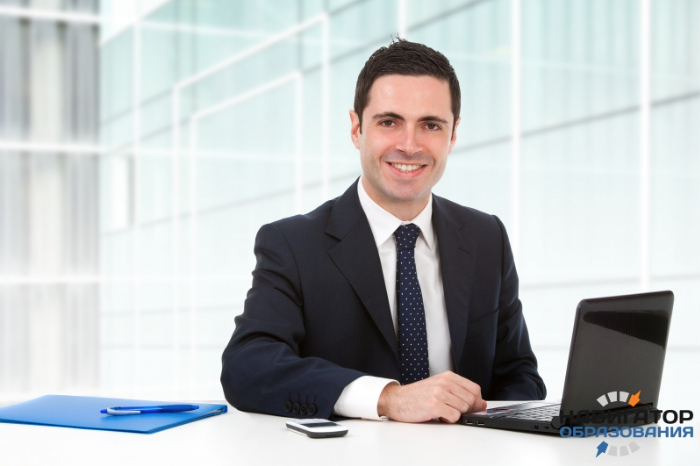 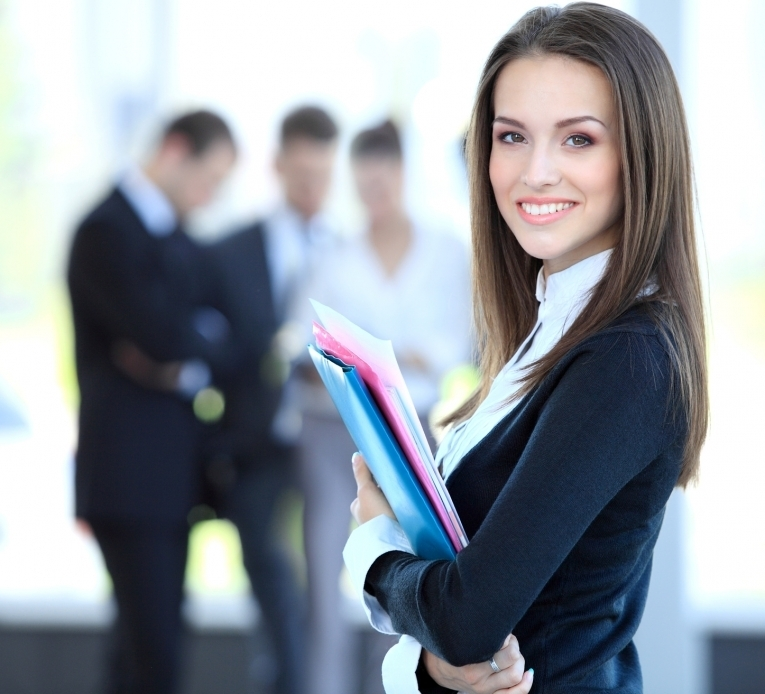 Часто скромні, чітко знають межі своїх можливостей. Не ставлять себе вище за правила, високо цінують традиції. Використовують перевірені, а не інноваційні чи креативні шляхи вирішення проблеми.
Часто вони страждають на соматичні захворювання нервового походження як наслідок перенапруги.
Формули рисунків: 505, 514, 523, 532, 541, 550.
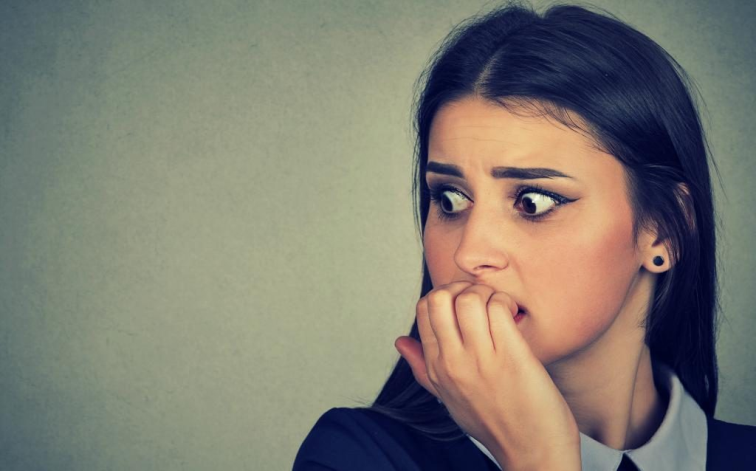 3 тип - "тривожно-недовірливий". Лідерських якостей немає. У формулі перша цифра – 4
Вирізняється схильністю до занепокоєння з різних приводів - за себе, за свої справи, за близьких.
Для представників цього характерні сумніви у правильності своїх думок та дій.
Тривожність проявляється в недовірливості, стурбованості — за кожним кутом такі особи бачать небезпеку. Боязкі, схильні довго переживати невдачі, бояться повторити вже допущені колись помилки, що веде до нерішучості.
4 тип – «вчений” (аналітик). Легко абстрагуються від реальності, мають "концептуальний розум", відрізняються здатністю розробляти "на всі" свої теорії. Зазвичай мають душевну рівновагу і раціонально продумують свою поведінку.
Формули рисунків: 307, 316, 325, 334, 343, 352, 361, 370.
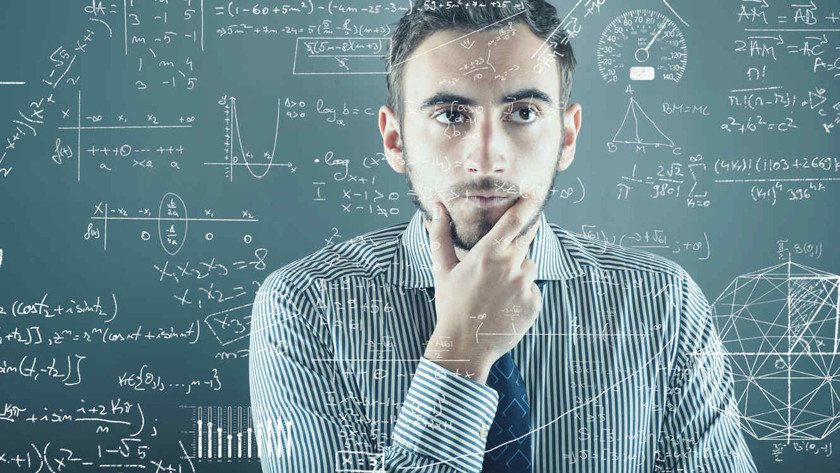 Живуть у світі ідей та стратегічного планування, цінують інтелект, знання та компетентність, мають високі стандарти в цих галузях, чого очікують і від оточуючих. Інтроверти, більшою мірою індивідуалізовані, не відчувають потреби вести за собою.
5 тип – "інтуїтивний". Лідерських якостей немає.
У формулі перша цифра– 2
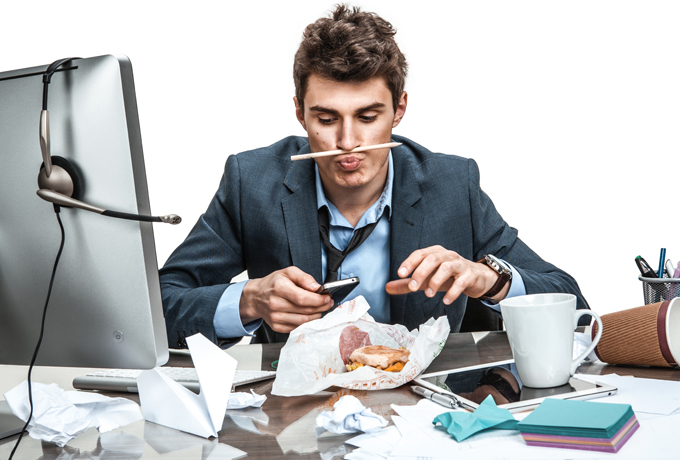 Схильні бути містичними мрійниками. Спілкуються вони з трудом, постійно перебуваючи в непорозумінні і маючи недостатньо гарне судження як про себе, так і про інших; нічого не доводять до кінця, легко губляться у незнайомих містах; кладуть свої речі не так на місце; забувають прийти на призначену зустріч;
рідко приходять вчасно. Робоче середовище перебуває безладно. Самі залишаються безтурботними та байдужими
Використовують свої творчі здібності у світі людей та речей, покладаються на свої передчуття, довіряють своїй уяві у всіх сферах життя. Хороші аналітики люблять вивчати складні об'єкти, ентузіасти. Нетерпимі виконання роботи звичайними методами. Довірливі, здатні ігнорувати стандарти, традиції, авторитети.
6 тип – "винахідник, конструктор, художник". Лідерських якостей не має. У формулі перша цифра– 1
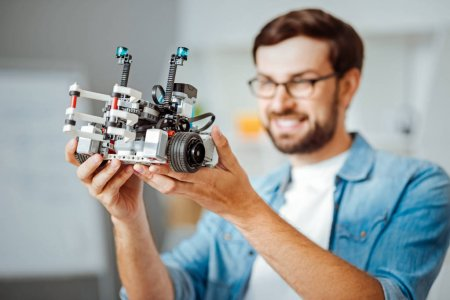 Як тільки проект, що розробляється, втрачає форму загадки, виклику, він втрачає цінність і інтерес винахідника, що часто призводить до конфліктів з колегами.
Лідерська компетенція - це здібності та навички, необхідні для набуття можливості більш ефективного виконання завдань та досягнення цілей, як професійних, так і особистих, заняття лідерських позицій на основі авторитету та визнання в колективі
Часті помилки компаній, пов'язані з визначенням лідерських компетенцій
1. Ставлять знак рівності між ініціативністю та лідерством.
2. Активність, прагнення проявити себе, прагнення успіху та визнання – не ідентичне лідерству
3. Демонстративна поведінка на корпоративних заходах та тренінгах не повинна сприйматися та оцінюватись як реальна
4. Відмінний професіонал і лідер – не одне й те саме!
5. Підміна понять лідер – головний експерт (конкуренція керівника із підлеглими)
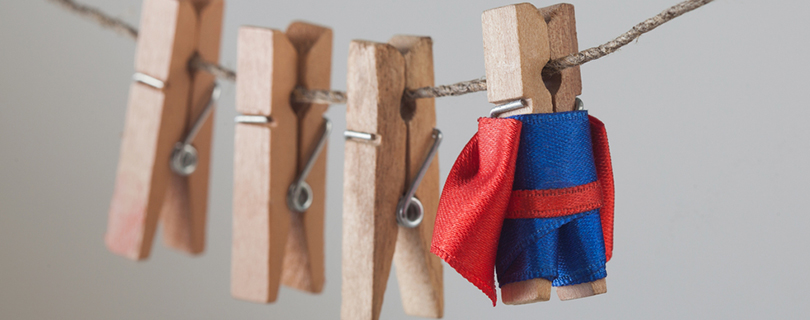 Чинники лідерства чи як виростити у собі та інших лідерський потенціал
Leader – ведучий, перший, що йде попереду, людина, яка в чомусь випереджає інших. Той, хто претендує на роль першого, отримує найбільше можливостей, але й наражається на максимальну кількість ризиків.
Завдання на практику
Четвер 09.03.2023

Есе з презентацією
«Лідерами стають або народжуються»
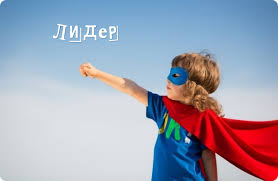 Поняття «лідер» необхідно розглядати насамперед через ставлення людини до будь-якого об'єкта дійсності.

У лідері насамперед важлива особистість. Справжній лідер — це доленосний момент духу у світі, як рука допомоги багатьом (Антоніо Менегетті «Психологія лідера»).
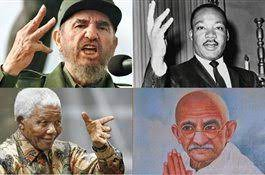 Лідер - це людина, яка, задовольняючи власний егоїзм, реалізує суспільний інтерес.

Великий лідер, керуючи інтересами, розподіляючи блага та розвиваючи власну діяльність, забезпечує роботою сотні людей, стимулює прогрес у суспільстві, вносить пожвавлення, діалектику, що дають поштовх еволюції.

Наприклад, сьогодні у всьому світі люди співають одні й ті самі пісні, отримують одну й ту саму інформацію, носять одяг тих самих фірм, користуються одними й тими самими духами – інтереси людей уніфіковані єдиною психологією ринку, що створюється економічними лідерами різних країн.
Уточнимо три терміни: менеджер, бізнесмен та лідер.

Менеджер - "той, хто маневрує діями". Слово «менеджер» прийшло з англійської мови, але етимологічно воно сходить до латині: manus agere, manibus agere, що означає «робити руками».

  Цим терміном позначають людину, яка як керуючий економічною сферою оперує об'єктами, речами та ситуаціями, перетворюючи їх на енергію – енергію розвитку та вдосконалення.
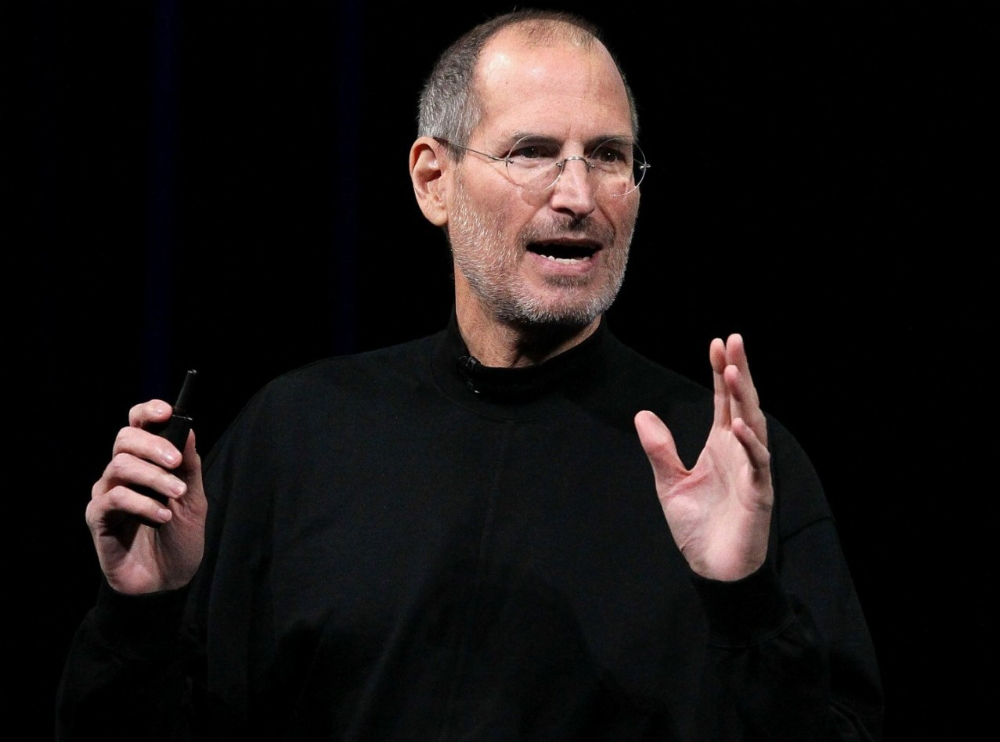 Бізнесмен буквально означає «людина справи», «людина для справи». Його потрібно визначати як «оператора економічних прибутків». Відмінність між менеджером і бізнесменом полягає в тому, що економічні інтереси менеджера не завжди спрямовані на отримання прибутку, а бізнесмен діє насамперед заради прибутку (хоча останнім часом з поширенням концепції соціально відповідального чи соціально орієнтованого бізнесу таке радикальне розуміння «прибуток понад усе» – відходить на другий план, поступаючись місцем об'єднанню двох напрямів у бізнесі – отриманню прибутку та задоволенню суспільних потреб та вирішенню соціально важливих питань).
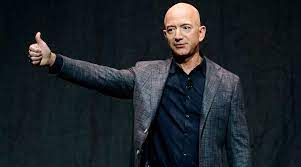 Лідер — це глава, особистість-вектор, особистість, яка контролює операції та здатна синтезувати контекст відносин. Це – оперативний центр багатьох відносин та функцій.
Найточніший термін визначення поняття лідера — «ієрарх». По суті, він є ієрархом функцій: він їх конструює, контролює, розвиває, керує ними завжди відповідно до якоїсь конкретної мети.
Визначення «оперативний центр» не означає, що він підносить себе над іншими і командує ними. Лідер – це той, хто вибудовує функцію – удосконалює та відновлює її, коли це необхідно. Він уміє вибудовувати відносини, досягаючи переваги у будь-якому роді діяльності.
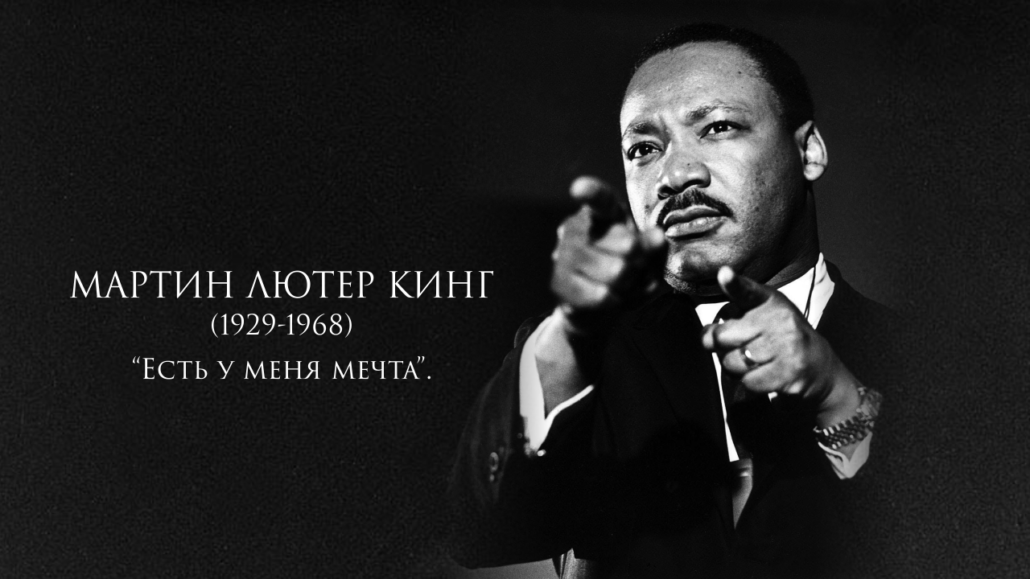 Розвиток лідерського потенціалу / фактори лідерства
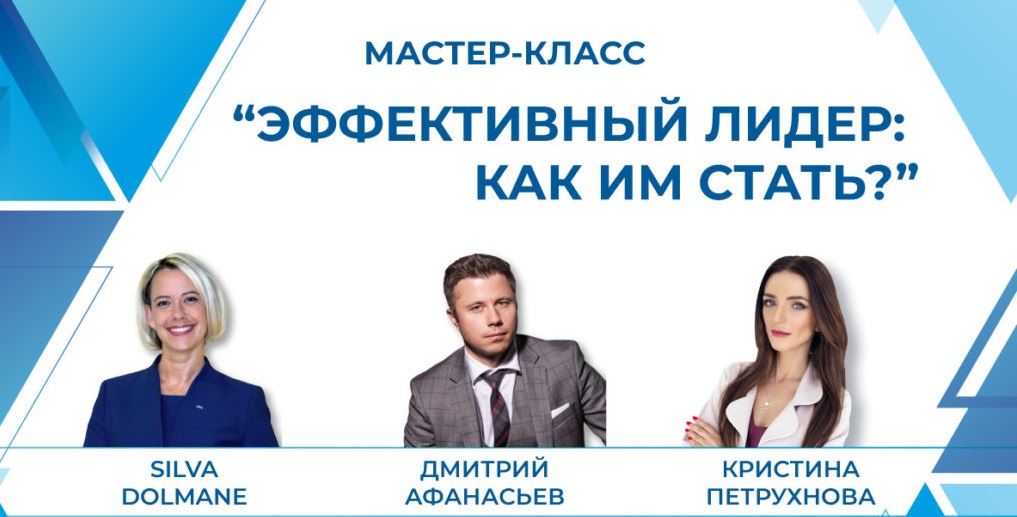 1 Розвивайте знання себе та свою унікальність.
Лише особистість, що має яскраву індивідуальність, може претендувати на лідерські позиції, утримувати їх і впливати на людей.
2 Сформуйте свою систему цінностей та переконань.
Вони дадуть вам моральне право на рух до своїх цілей, створять внутрішній захист від критики оточуючих. Що дозволить вам надихати людей та вести їх за собою.
3 Створюйте умови для досягнення конкретних результатів.
І нагороджуйте себе та свою команду за сміливість та готовність отримувати новий досвід.
4 Зміцнюйте впевненість у собі та опрацьовуйте внутрішні бар'єри.
Які творять опір готовності рухатися. Тільки впевнена позиція дозволить вам випромінювати природність, викличе довіру оточуючих та готовність слідувати за вами.
5 Розвивайтеся самі та сприяйте розвитку вашої команди.
Це дозволить зміцнювати свої позиції і не боятися конкуренції, звідки вона не виходила б.
6 Вдосконалюйте навичку фокусування на своїх цілях – навчитеся відсікати все зайве.
Розвивайте самодисципліну. Неможливо навчитися керувати іншими, не маючи вміння керувати собою.
7 Будьте терплячі та послідовні у своїх вимогах до оточуючих.
Не створюйте завищених очікувань – вони знижують мотивацію. Навчіться бачити потенціал та особливості інших людей та створюйте умови для реалізації індивідуальних здібностей членів вашої команди.
8 Тренуйте навичку образного мислення.
Саме воно є основою здатності до формування бачення. Чим якісніше розвинене бачення, тим зрозумілішим є шлях руху до нього.
9 Вкладайте у навчання ресурси.
Тільки наявність здібностей до навчання, потреби в оволодінні новим та умови, що підкріплюють мотивацію на отримання нових знань, умінь та навичок, дозволять займати лідерські позиції та йти вперед.
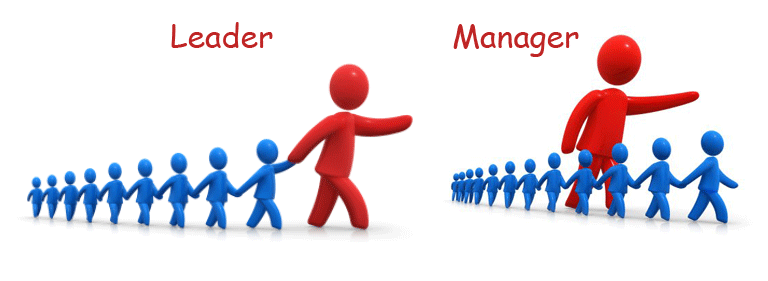 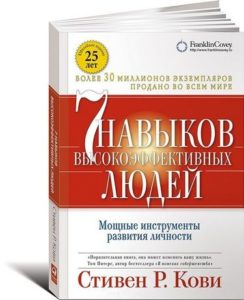 7 навичок високоефективних людей
Ця книга — світовий супербестселер, робота №1 на тему особистісного зростання. Вона вплинула на життя мільйонів людей у всьому світі, включаючи Білла Клінтона, Ларрі Кінга і Стівена Форбса. Половина найбільших світових корпорацій, що входять до рейтингу Fortune 500, вважали своїм обов'язком ознайомити своїх співробітників із філософією ефективності, викладеною у «Семи навичках».
Про що ця книга? По-перше, вона викладає системний підхід до визначення життєвих цілей, пріоритетів людини. Ці цілі у всіх різні, але книга допомагає зрозуміти себе та чітко сформулювати життєві цілі. По-друге, книга пояснює, як досягати цих цілей. І по-третє, книга показує, як кожна людина може стати кращою. Причому йдеться не про зміну іміджу, а про справжні зміни, самовдосконалення по суті. Книжка не дає простих рішень і не обіцяє миттєвих чудес. Будь-які позитивні зміни потребують часу, роботи та завзятості. Але для людей, які прагнуть максимально реалізувати потенціал, закладений у них природою, ця книга є дорожньою картою.
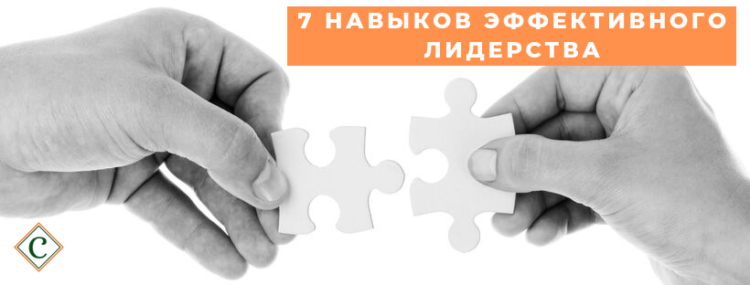 Стівен Кові виділив сім основних навичок, необхідних керівнику для
ефективного лідерства:
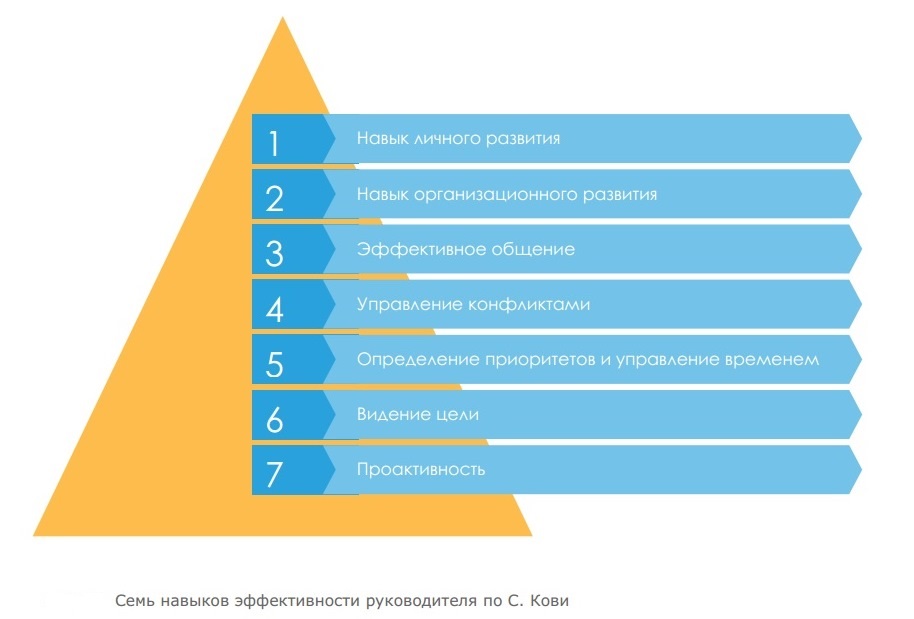 1. Проактивність
Під проактивністю мається на увазі активна життєва позиція лідера, його відчуття особистої відповідальності за те, що відбувається з ним і навколо нього. Ефективний лідер, пояснюючи свої успіхи та невдачі, бере відповідальність на себе, не шукаючи винних. Він активно впливає ситуацію виходячи зі своєї системи цінностей. Такий лідер здатний визнавати та виправляти свої помилки, діяти усвідомлено та цілеспрямовано, незалежно від обставин.
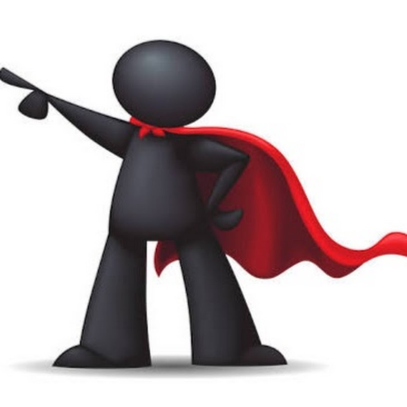 2. Бачення цілі
Ефективний лідер завжди уявляє собі мету і бажаний результат своєї роботи. В основі цілепокладання лежить формулювання особистої місії. Місія визначає призначення діяльності, в ній міститься уявлення про цінності та принципи лідера. Особиста місія (а за нею – і місія очолюваної лідером компанії) завжди пов'язана з індивідуальністю лідера, його цінностями та світоглядом. Бачення мети дозволяє діяти не ситуативно, а потрібному напрямі.
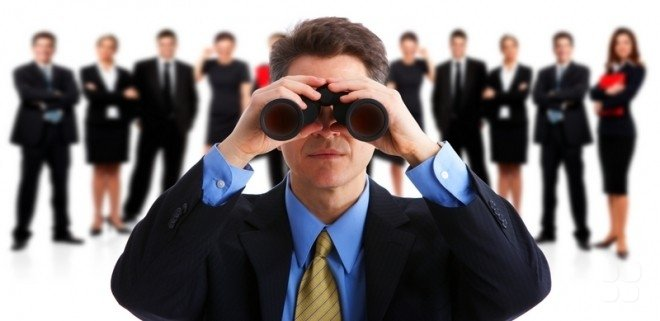 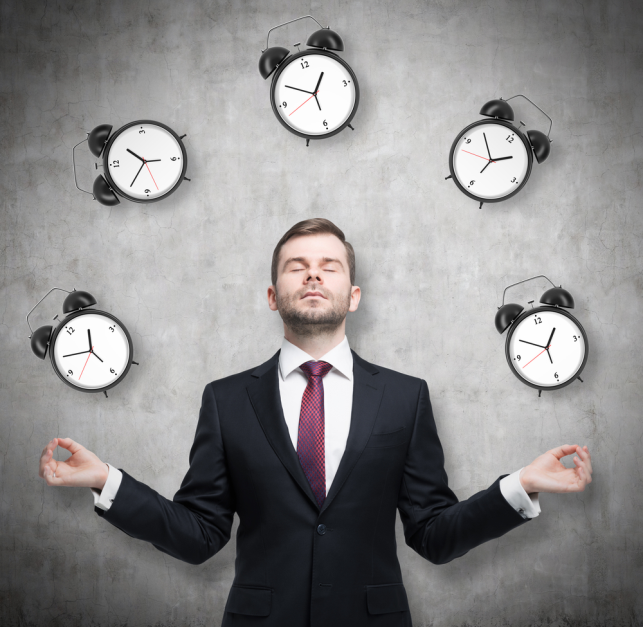 3. Визначення пріоритетів та управління часом
Ефективний лідер уміє діяти не хаотично, а на основі збудованої системи пріоритетів. Він вміє розділяти всі справи виходячи з їхньої терміновості та важливості. Лідер вміє керувати своїм часом на основі довгострокового та короткострокового планування, на основі постійного звернення до цілей та очікуваних результатів діяльності при прийнятті рішення та виборі пріоритетів.
4. Управління конфліктами
Ефективний лідер націлений на пошук таких рішень, за яких виграють усі сторони. Він не уникає спірних та конфліктних ситуацій, не намагається всіма силами вивести з гри опонента. Він бачить потенціал конфліктної ситуації та здатний до творчого пошуку її вирішення. Успішний лідер налаштований на співпрацю, а не на конкуренцію, він цінує домовленості та угоди.
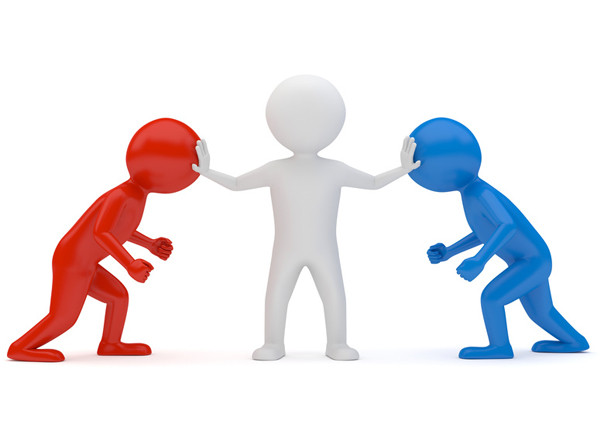 5. Ефективне спілкування
В основі ефективного спілкування – вміння слухати та розуміти співрозмовника. Висловлюючи свої думки з урахуванням розуміння позиції, думок, почуттів співрозмовника, ефективний лідер здатний вибудовувати конструктивне спілкування. Цей досвід лідер використовує як у спілкуванні з партнерами, так і підлеглими. Ефективний лідер завжди спочатку намагається зрозуміти, перш ніж ухвалювати рішення.
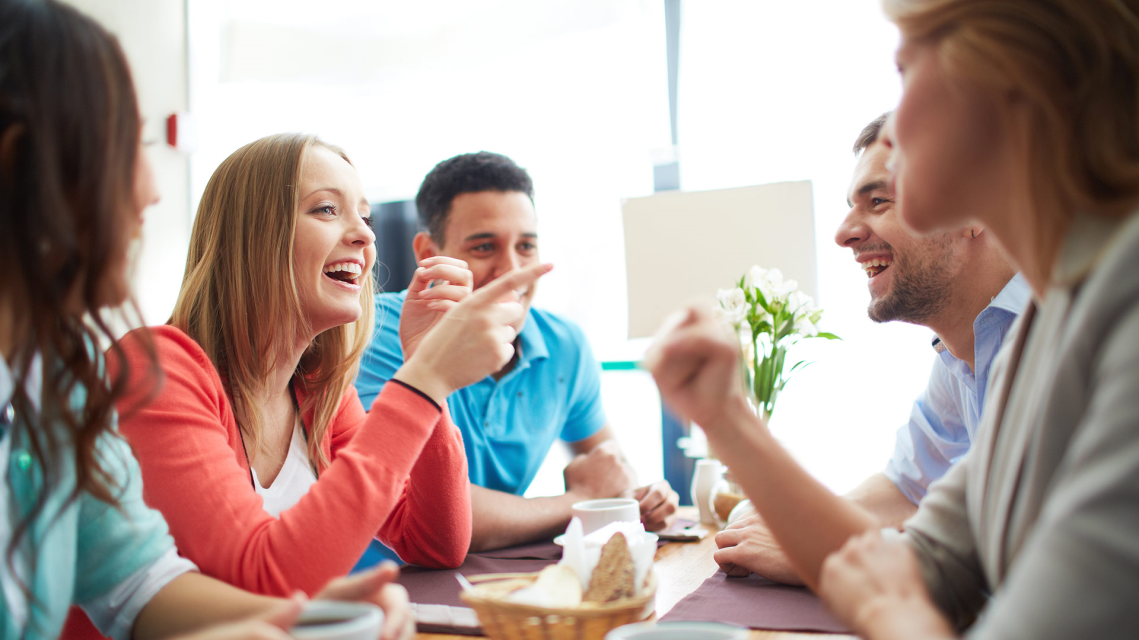 6. Навик організаційного розвитку
Ефективний менеджер мислить категоріями організації та помічає кожну ланку в ній. Він усвідомлено підходить до розвитку потенціалу співробітників, розуміє важливість психологічного клімату у колективі та мотивації працівників для результативності діяльності. Докладає зусиль, щоби трудовий колектив ставав згуртованою командою однодумців.
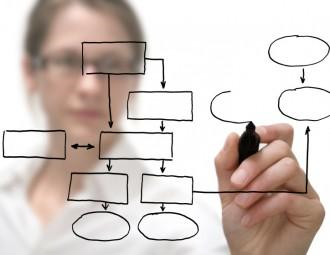 7. Навик особистісного розвитку
Ефективне лідерство завжди ґрунтується на роботі над собою. Успішний менеджер не зупиняється у своєму розвитку, навіть досягнувши великих успіхів, він завжди готовий вчитися, змінюватись та розвиватися. Навичка особистого розвитку допомагає оперативно та адекватно реагувати на будь-які зміни ситуації, використовувати нові ресурси для підвищення ефективності діяльності.
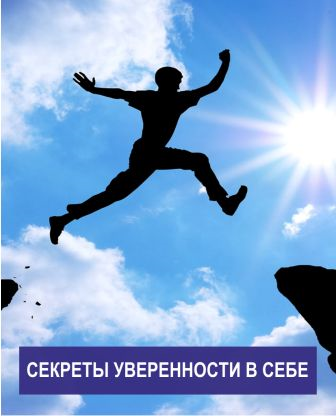 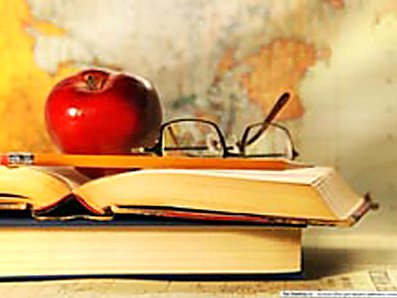